Chapter 15 Section 1
Scientific Revolution

Scientists from the Middle  Ages relied upon a few  ancient authorities-Aristotle,  Ptolemy, Plato etc.   But  things were beginning to  change.  The invention of new  instruments made fresh  scientific discoveries possible,  the printing press also spread  new ideas quickly
Mathematics played a very  important role in the  scientific discoveries of the 16  and 17 centuries.   Copernicus, Kepler, Galileo,  Newton discarded many of  the ancient ideas and  developed the theories that  would become the foundation  of the Scientific Revolution.
Astronomy- new discoveries rocked the  world
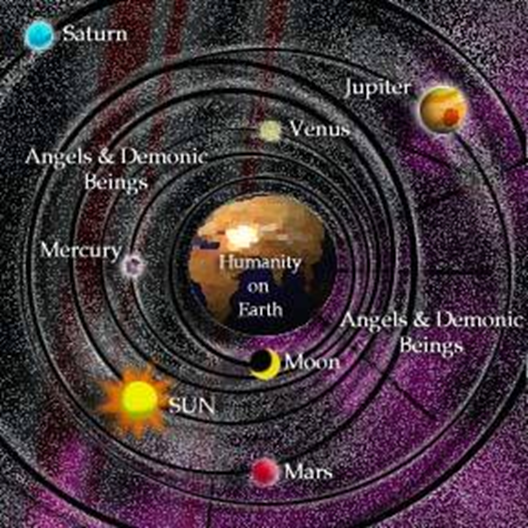 Ptolemaic System= Geocentric 

Greek thinkers thought that the  universe was circular with the earth  at its center. The sun, planets, and  stars, they believed, revolve around  the earth in circular orbits.
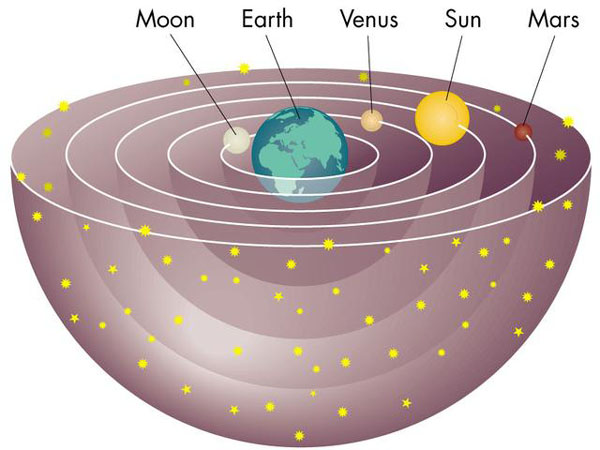 Copernicus believed in a  heliocentric or sun centered  idea of the universe.  A more  accurate explanation than  the Ptolemaic system.
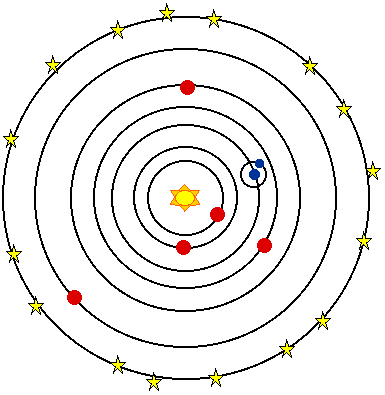 Kepler, a mathematician  confirmed that the sun was at  the center of the universe and  that the orbits of the planets  around the Sun were NOT  circular but elliptical (egg- shaped).
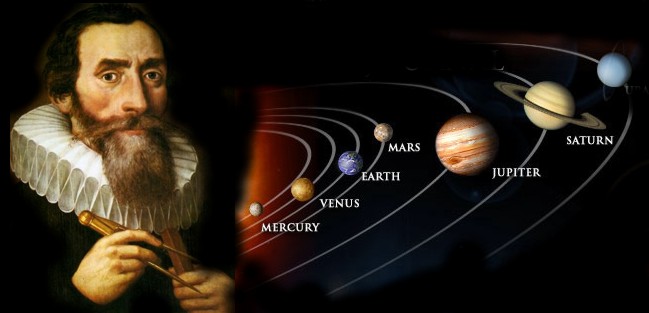 The Church ordered Galileo to abandon the Copernican idea,  because it threatened the  Church's entire belief of the  universe and contradicted the  Bible.
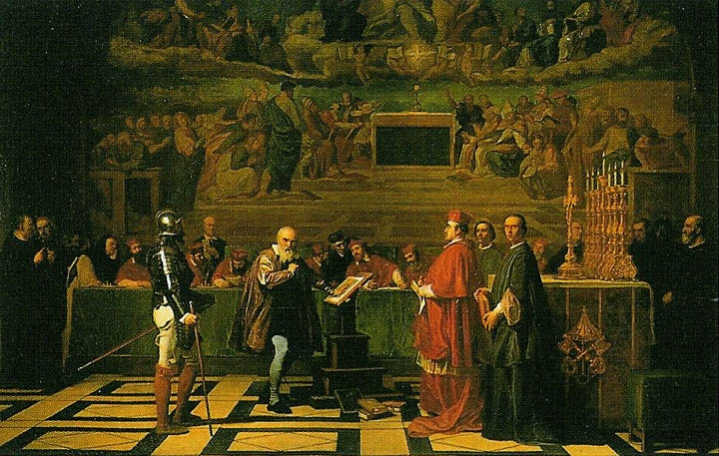 Newton-defined three laws of  motion that govern the  planetary bodies, as well as  objects on Earth.  At the  center of these laws was the  universal law of gravitation.   Every object in the universe is  attracted to every other object  by a force called gravity.
Medicine and Chemistry
Andreas Vesalius was  responsible for the modern  knowledge of anatomy.  
Boyle-was a first to conduct  controlled experiments, his  work led to "Boyle's Law"  volume of gas varies with the  pressure exerted on it.
Descartes-"I think, therefore I  am" , led to the idea that mind  and matter are separate, he  became the father of modern  rationalism.
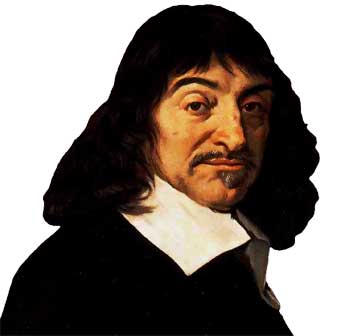 "I think _________,  therefore I am  _____________." In other  words, "I think I am angry,  therefore I am angry." "I  think I am tired, therefore I  am tired." "I think I am  busy, therefore I am busy."
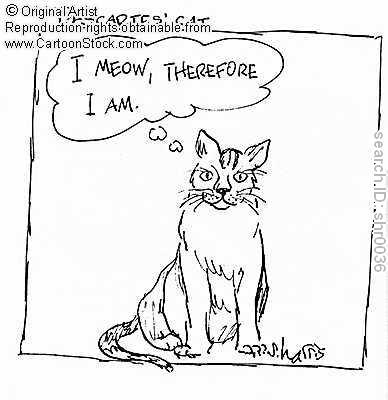 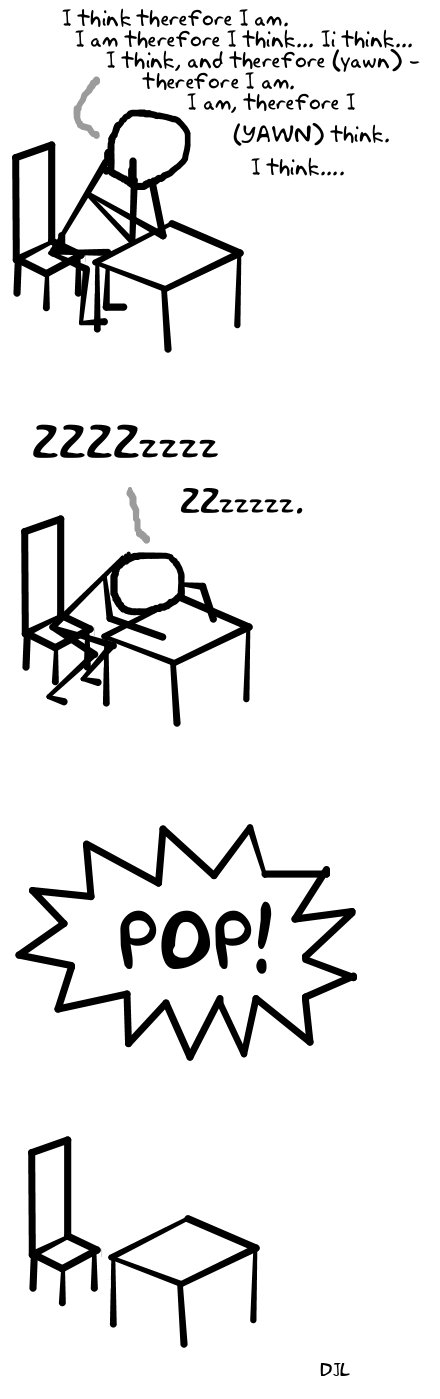 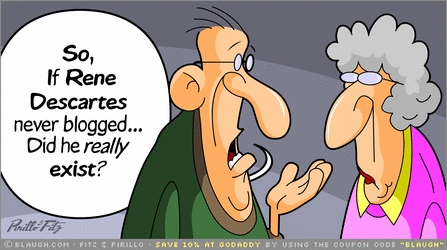 Scientific Method
Systematic method for  collecting and analyzing  evidence, developed by  Francis Bacon who  relied on inductive  reasoning- going from  the particular to the  general.
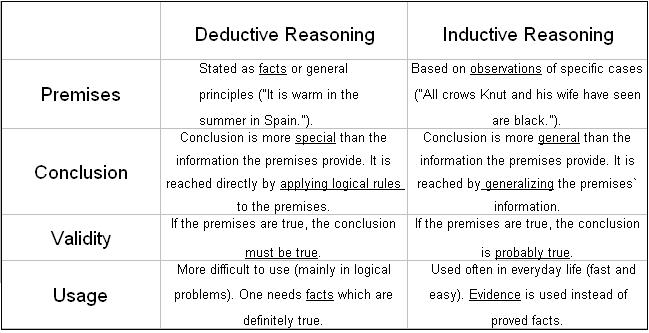 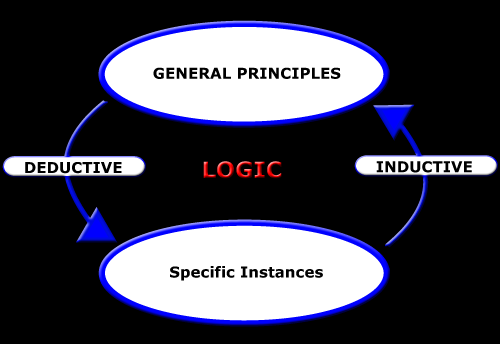 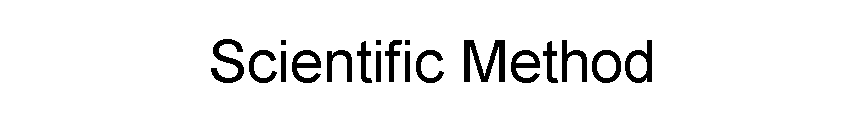 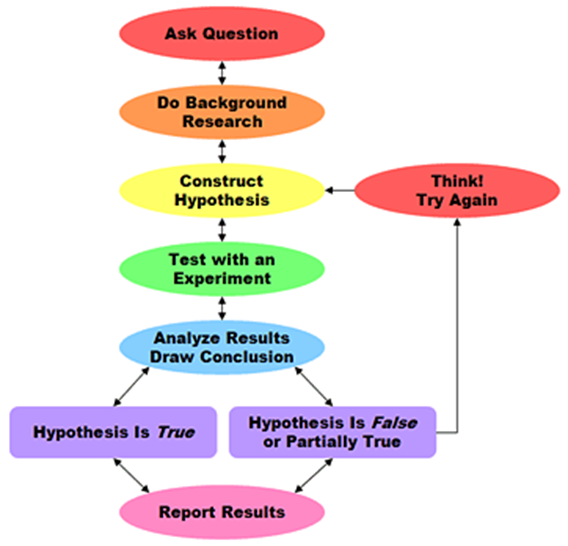 Galileo-first European to  make regular observations of  the heavens using a telescope,  he discovered mountains on  the moon, 4 moons revolving  around Jupiter.  Galileo  stated that heavenly bodies  were composed of material  substance, like earth, not just  light.
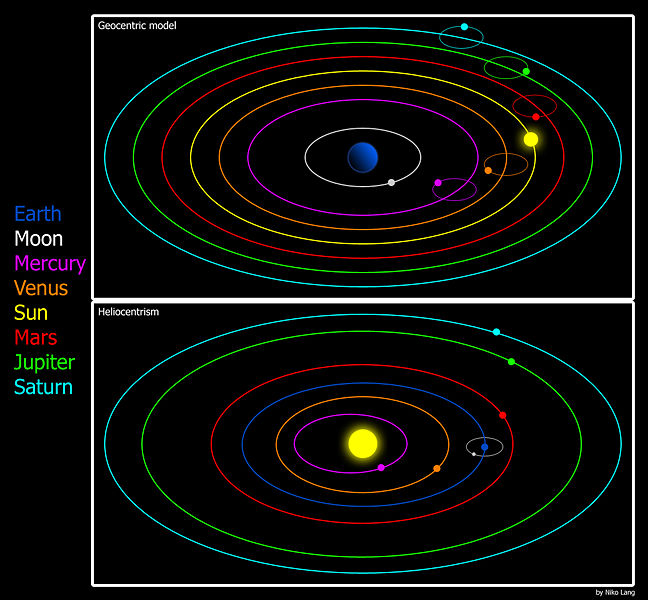 Chapter 17 Section 2
Enlightenment was an 18th  century philosophical  movement of intellectuals who  were very impressed with the  achievements of the Scientific  Revolution.  "Reason" was a  favorite word used by these  intellectuals, it meant to apply  scientific method  to gain an  understanding of all life.   They hoped by doing this they  could progress towards a  better society.  "Reason, hope,  natural law, progress"
Intellectuals believed that if  Newton could discover the  natural laws that governed  the physical world then they  could use his methods to  discover the natural laws  that governed human  society.
Locke suggested that people  molded by the experiences  that came through their  senses from the surrounding  world.  If environments were  changed and people were  exposed to the right  influences, then people could  be changed and a new society  created.
Born with a blank mind.
The intellectuals of the  Enlightenment were known by  the French name philosophe,  meaning "philosopher".   The  role of the philosopher was to  change the world, to apply  himself to the study of society  with the purpose of making his  kind better and happier.  This  study was to be done using  reason, (an appeal to the facts).   Rational criticism was to be  applied to everything, including  religion and politics.
Montesquieu
Wrote, The Spirit of the Laws.  He tried to use the scientific  method to find the natural  laws that govern the social  and political relationships of  human beings.
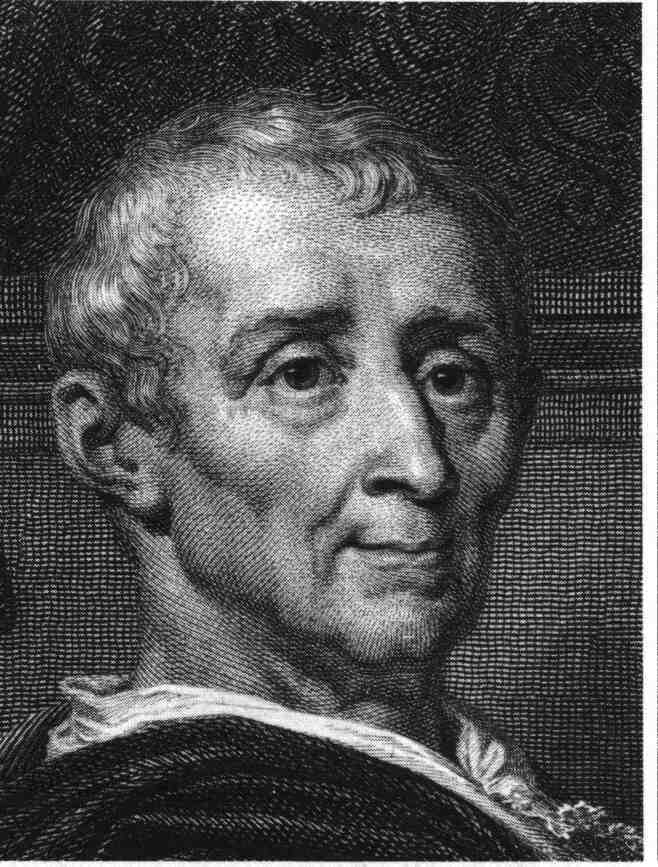 Montesquieu, 3 basic kinds of  governments
republics-suitable for small  states
despotism-appropriate for  large states
monarchies-ideal for  moderate-sized states.

Separation of powers- executive, legislative and  judicial powers of the  government limited and  controlled each other in a  system of checks and  balances.  Influenced USA.
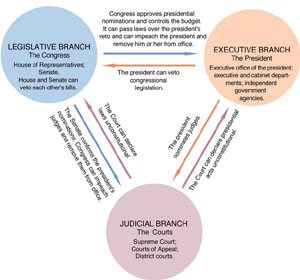 Voltaire-very well known for  his criticism of  Christianity and his strong  belief in religious tolerance.   He believed in deism- God had  created the universe, and  allowed it to run without  interference according to its  own natural laws.
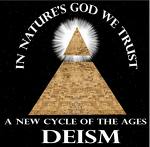 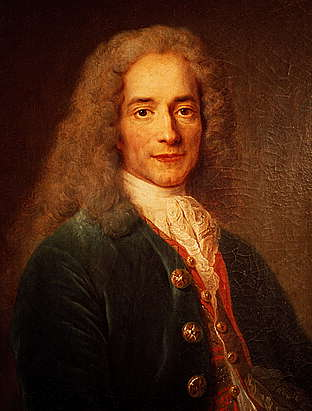 Diderot-The Encyclopedia, to  change the general way of  thinking. Social, legal,  political views to make  society more tolerant and  humane.
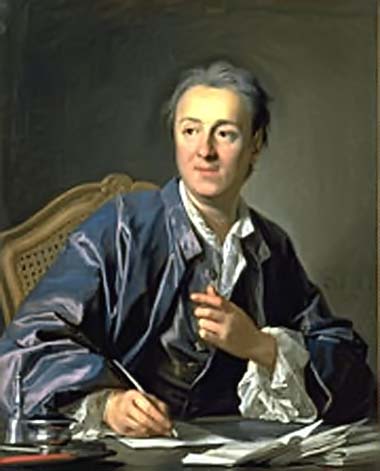 Adam Smith-father of  economics- believed that  governments had 3 roles. 
 protect society from  invasion-army
 defending citizens from  injustice-police
 keeping up certain public  works-highways, things to  expensive for individuals.

Laissez-faire=let people do  what they want, government  stay out of business.
Jean-Jacques Rousseau-  social contract-an entire  government agrees to be  governed by its general will.   Liberty is achieved by being  forced to follow what is best  for the general will, because  the general will represents  what is best for the entire  community.
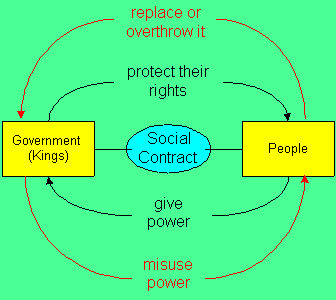 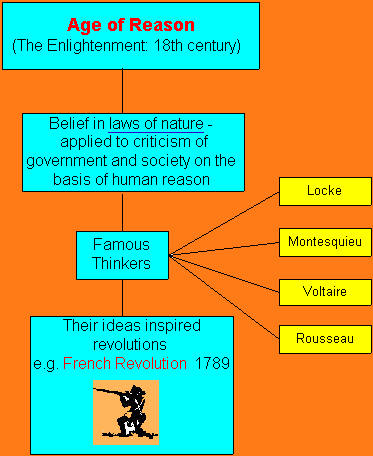 Rights of women-Mary  Wollstonecraft, founder of  modern women's rights.   Women should have equal  rights in education, as well as  in economic and political life.
Growth of Reading-helped  spread the ideas of the  Enlightenment era.  Reading  was no longer just for the rich upper class, books were  now directed towards the  middle class.
Enlightenment ideas were  also spread through the  salon, elegant rooms in the  homes of the very wealthy.   Guests would gather and  take part in conversations  that were focused around the  new ideas.  Women  frequently participated.
Religion-most philosophers  were still Christians.  John  Wesley, started  Methodism.  He preached  in open fields, and  appealed to the lower  class.  Wesley's members  worked to see the slave  trade abolished.
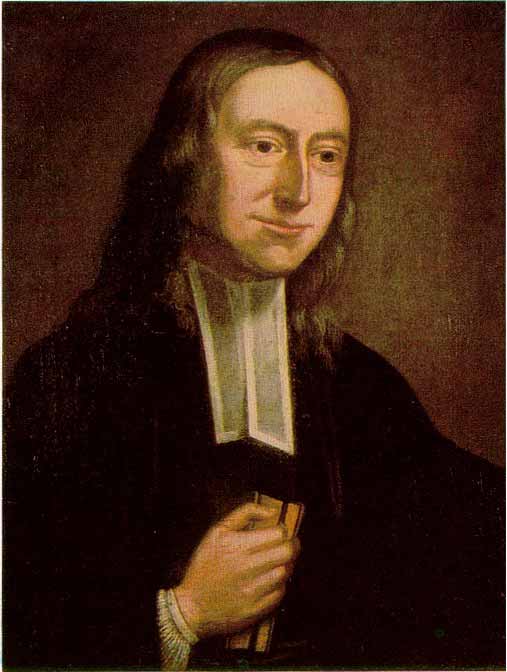 The Enlightenment period also had a huge  impact on the world of culture. (art, music  and literature)
Architecture- Neumann's Church of the 14  Saints in Germany
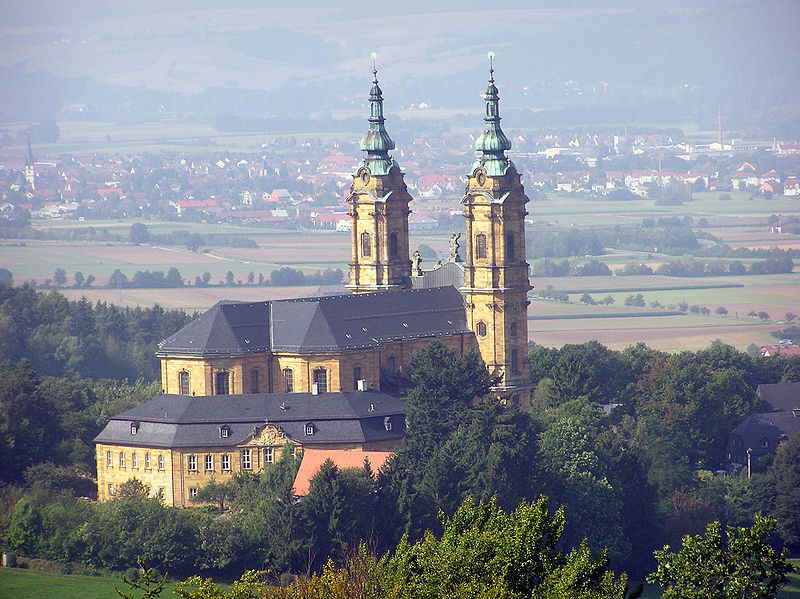 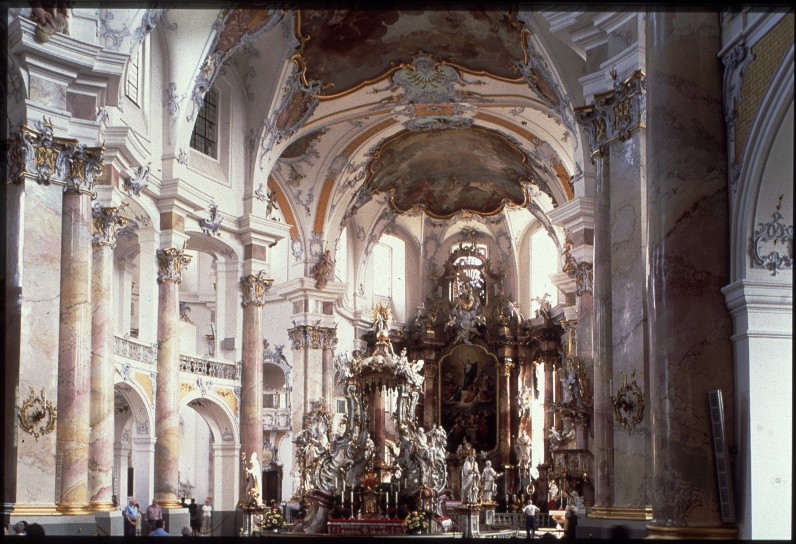 Residence of Prince-bishop of  Wurzburg (stressed grandeur and  power)
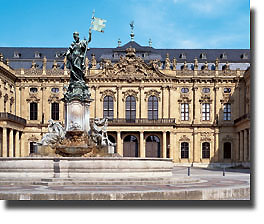 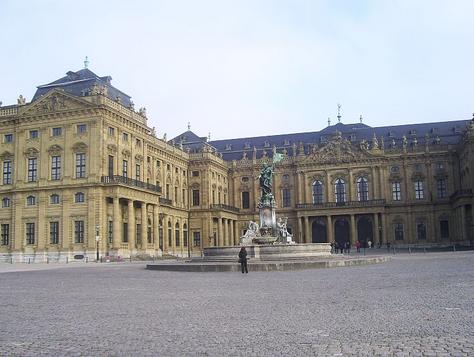 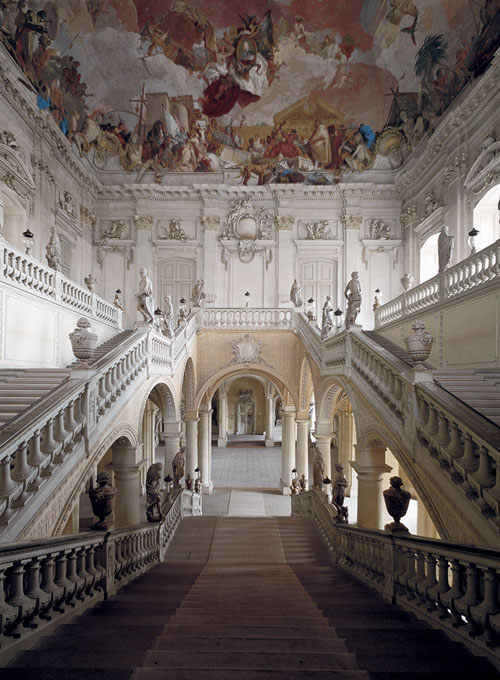 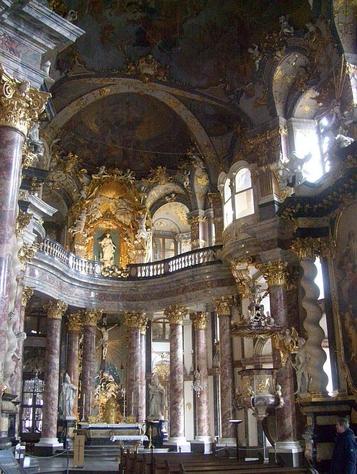 Rococo-new artistic style that  had spread all over Europe by  1730's. (grace, charm, graceful  curves)
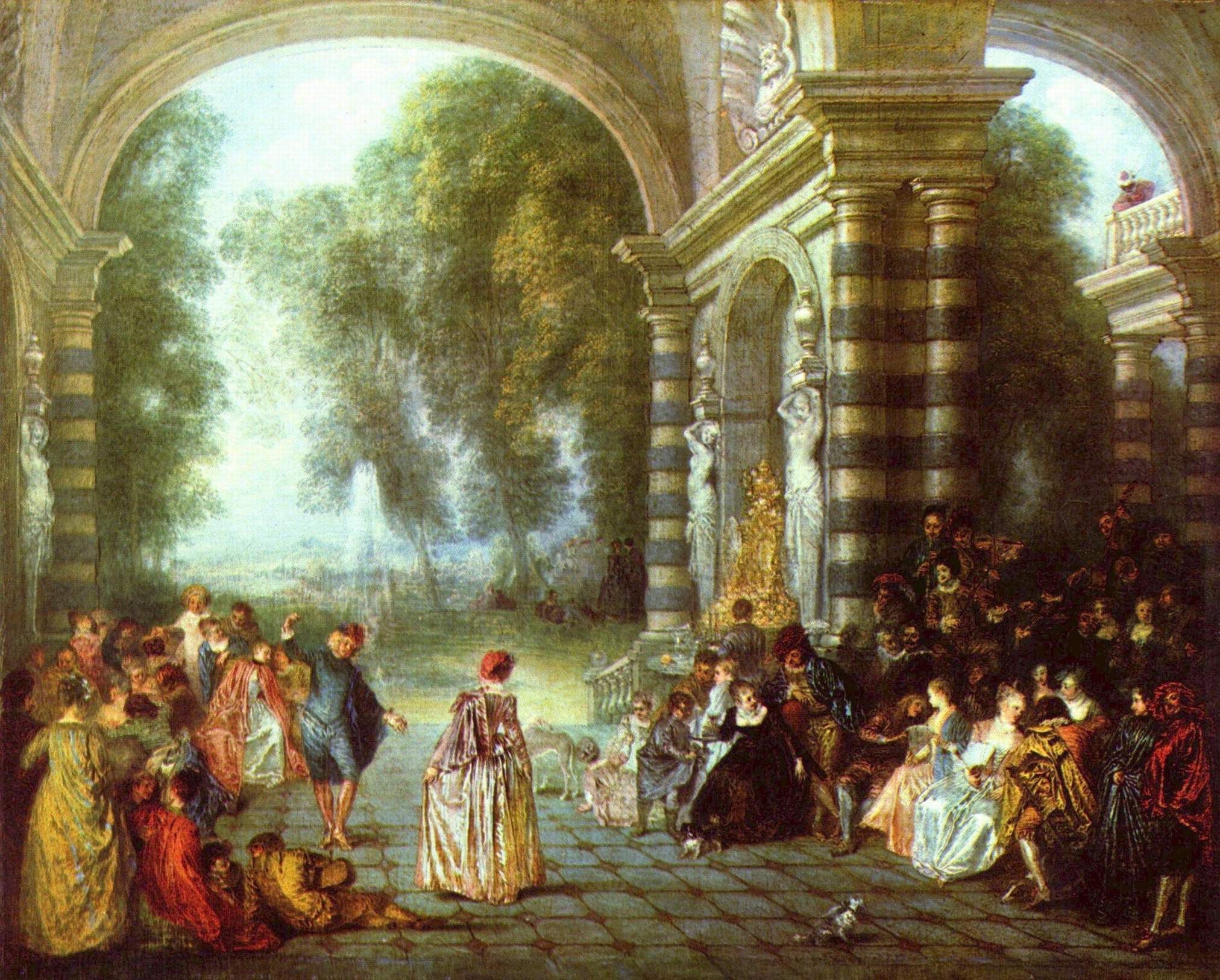 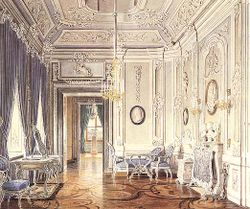 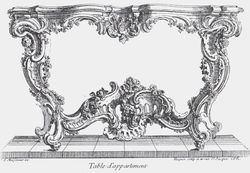 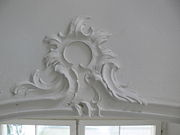 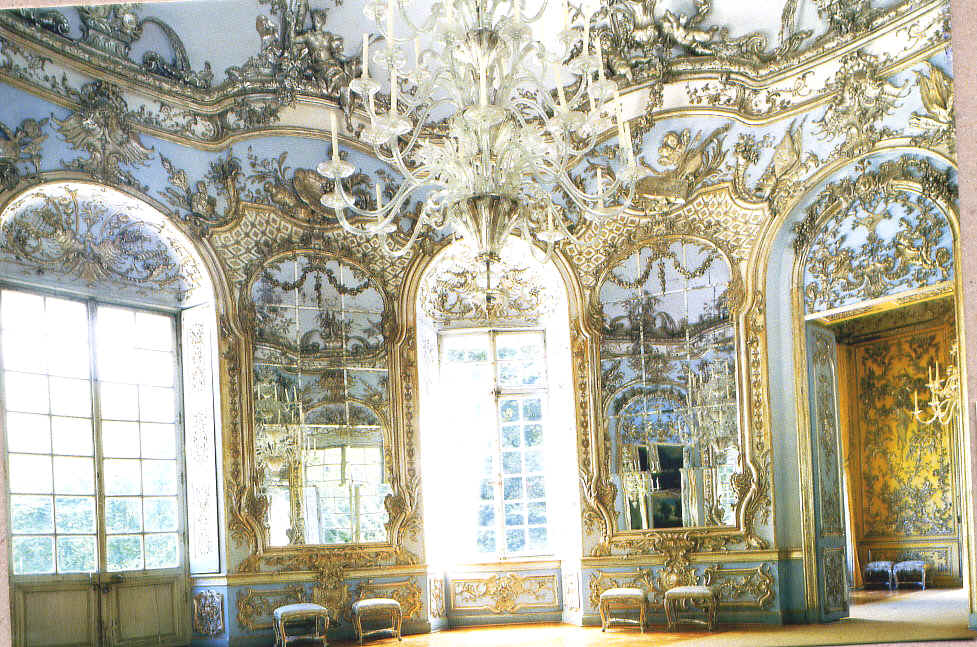 Musical Geniuses 
1st half of 18th century
Johann Sebastian Bach
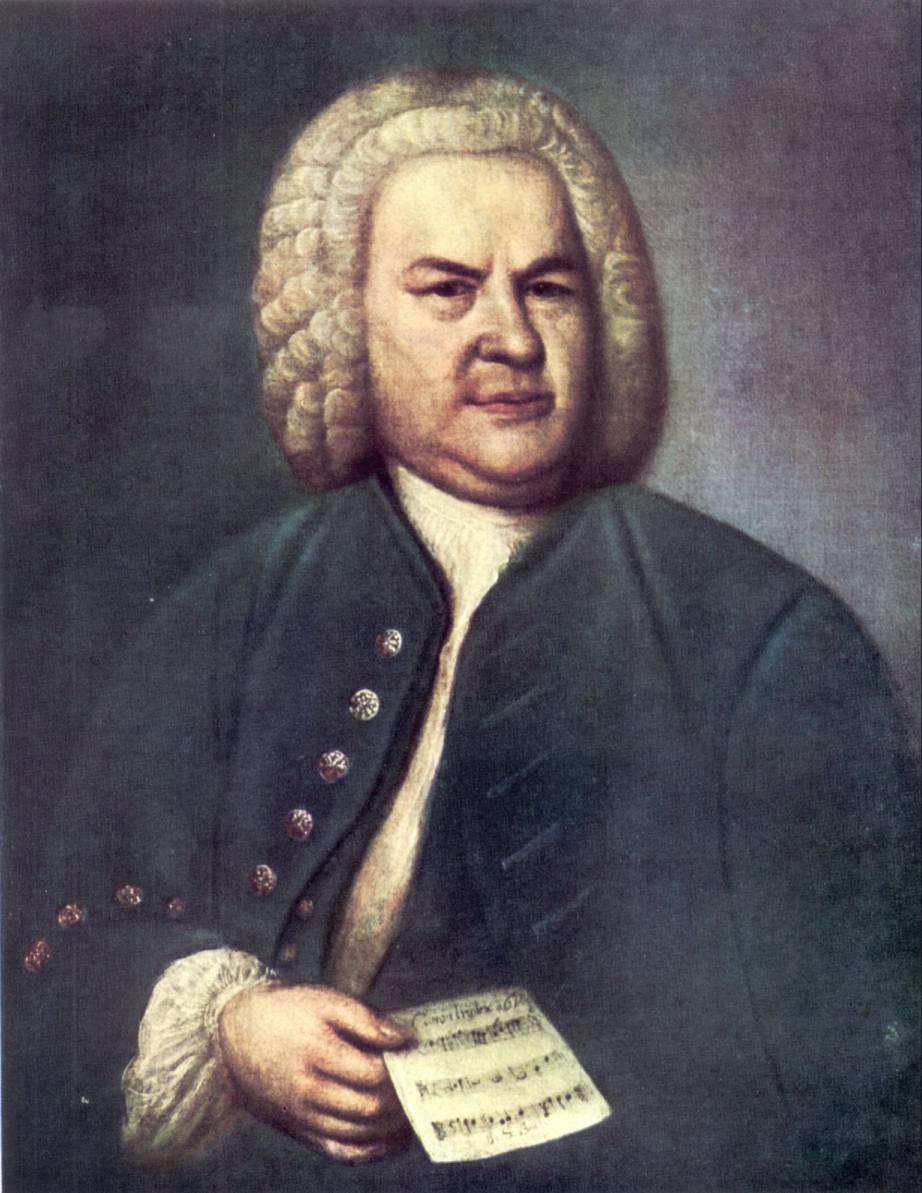 http://www.youtube.com/watch?v=Xq2WTXtKurk&safety_mode=true&persist_safety_mode= 1&safe=active
http://www.youtube.com/watch?v=CTVraVgzC9U&safety_mode=true&persist_safety_mode= 1&safe=active
Frederick Handel
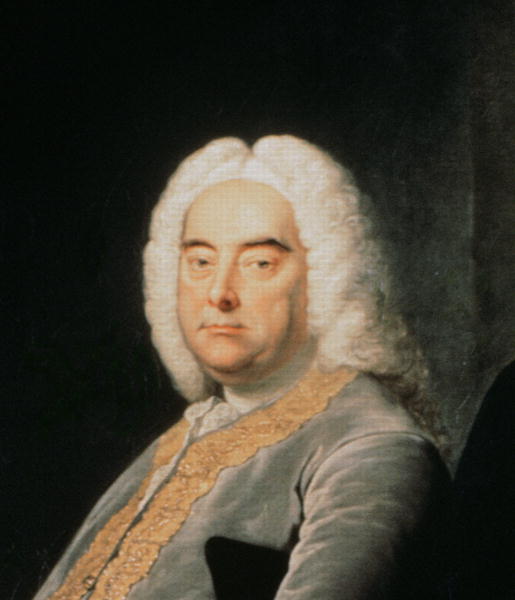 http://www.youtube.com/watch? v=KBWK5LDxlAM&feature=related&safety_mode=tr ue&persist_safety_mode=1&safe=active
2nd half of the 18th Century
Franz joseph Haydn
http://www.youtube.com/watch?v=BX1ljYx3g3k&list=PL7B5E4DDF85D9FAD6&index=4

bugs
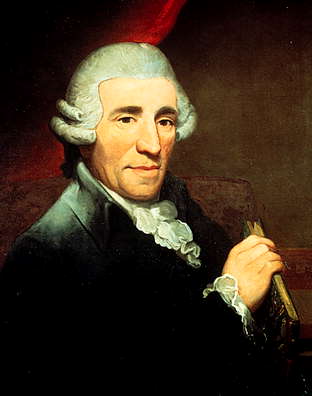 http://www.youtube.com/watch?v=bo3w7R_1tPs
http://www.youtube.com/watch? v=TFcONi1ynIM&feature=related&safety_mode=true&persist_ safety_mode=1&safe=active
http://www.teachertube.com/viewVideo.php?video_id=82913&title=Luke_the_Squirrel
Wolfgang Amadeus Mozart
http://www.youtube.com/watch?v=AWRZut6klgE     

bugs
http://www.youtube.com/watch?v=I4vW93quOBk

bugs
Child prodigy-The Marriage of Figaro, The Magic Flute and Don  Giovanni are three of the worlds greatest operas.
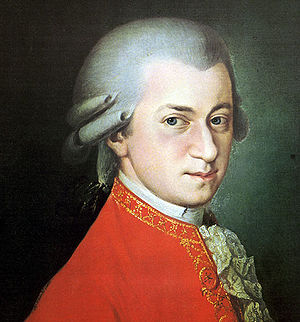 http://www.youtube.com/watch? v=Qb_jQBgzU- I&safety_mode=true&persist_safety_mod e=1&safe=active
http://www.youtube.com/watch? v=Zi8vJ_lMxQI&safety_mode=true&persist_safety_mode=1 &safe=active
Literature
The 18th century also saw the  development of the European  novel.  This appealed to the  growing middle class.
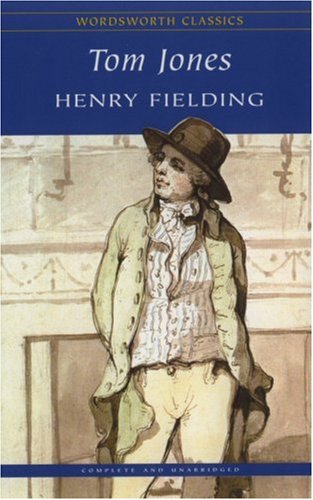 Enlightenment also had an  effect of political life.  The  philosophers believed in  natural rights for all people.   These rights included equality  before the law, freedom of  religious worship, freedom of  speech, freedom of the press,  and the right to assemble, hold  property and to pursue  property.
But how to establish these  rights and preserve them?   Most philosophers believed  we needed to be governed by  enlightened rulers.   Enlightened rulers should  protect the natural rights and  enforce the laws fairly for all  subjects.  Possible????
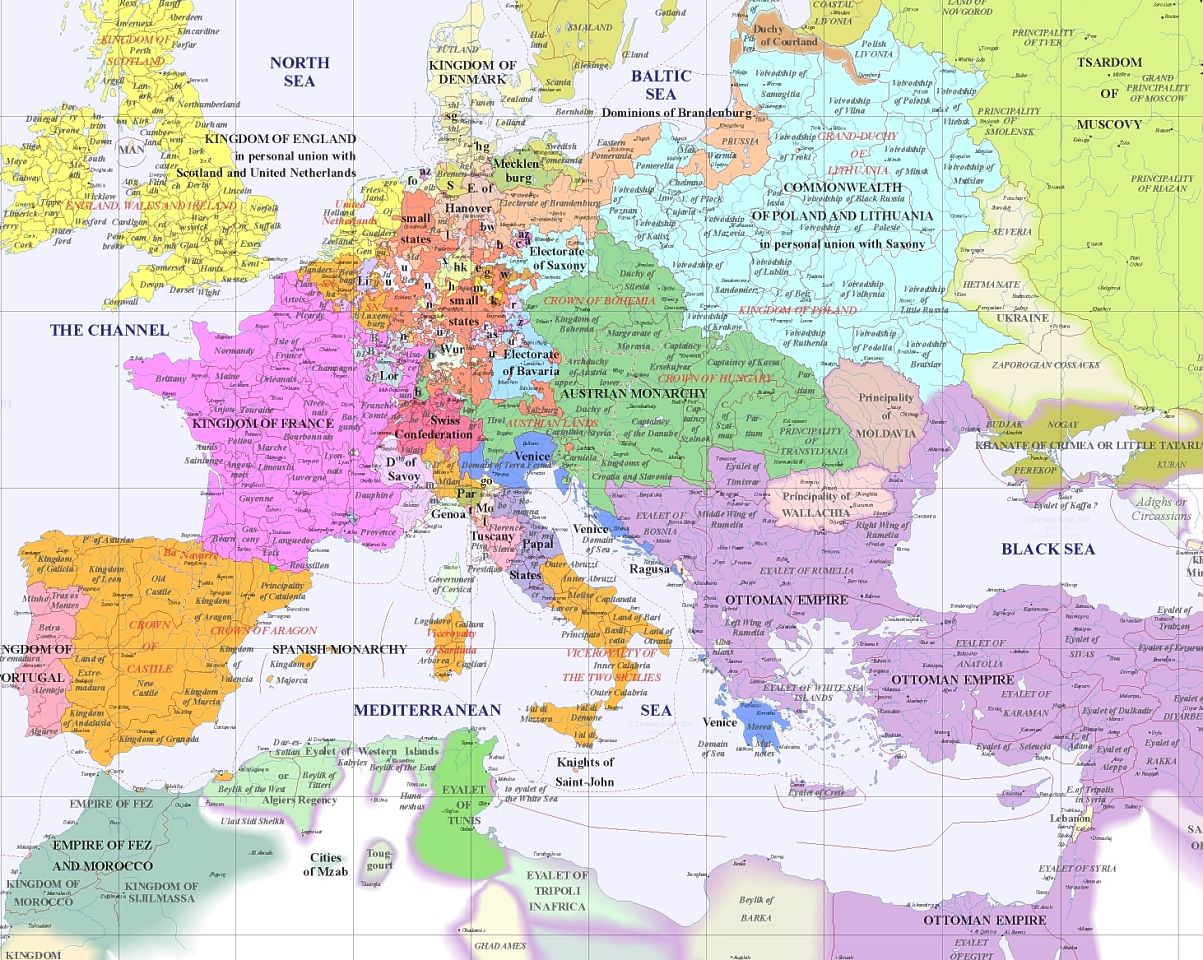 Prussia
Frederick William I- no way!  He  demanded total devotion.

Frederick II -Frederick the  Great-very educated, knew  about the Enlightenment ideas,  allowed some freedom of speech  and press, some religious  toleration, but maintained  serfdom and rigid social  structure.
Austrian Empire
Difficult to rule because many  different languages, religions  and cultures were represented.   Maria Theresa made no reforms  but did help the serfs.  Her son  Joseph II made huge reforms  (equality in law, religious  reforms, ended serfdom etc.)  (These actions failed, everyone  was angry)
Russia- Catherine the Great
Took over after husband  murdered.  She was smart,  and liked reforms but did  nothing because she needed  the support of the nobility.   Greatly expanded territory of  Russia.
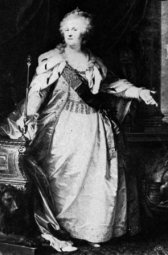 Russia, Prussia and Austrian  rulers did not use their  power to make reforms, they  taxed more to create huge  armies to wage war and gain  more power.  Balance of  Power- idea that states  should have equal power, to  prevent one from dominating  the others.  This did not  mean they wanted peace.
French Indian War-North America's part in the 7 Year Wars
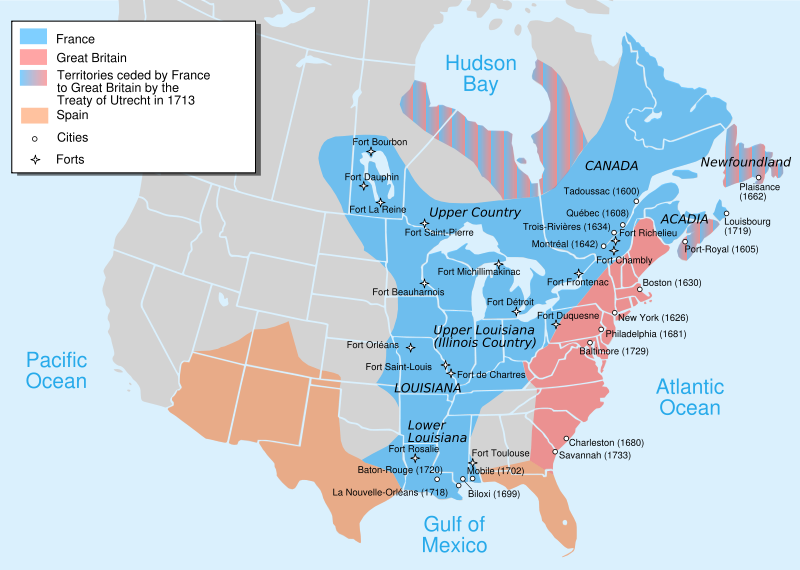 French and British colonies were  set up differently.  French North  America was run by the French  government as a trading area.  (furs, leather, fish, timber)  not  many French residents in N.A. so  populated very sparsely.  British  colonies were more populated (1  million).  Fought over 2 areas  (modern day Nova Scotia and the  Ohio River Valley).French had  the support of the Indians, The  French had more troops in N.A.  but not enough naval support.
Treaty of Paris-French forced  to make peace.  Canada and  lands east of the Mississippi  were given to England.  Spain  transferred Florida to England.   France gave their Louisiana  territory to the Spanish.
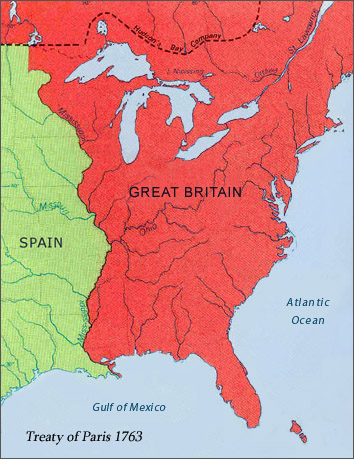 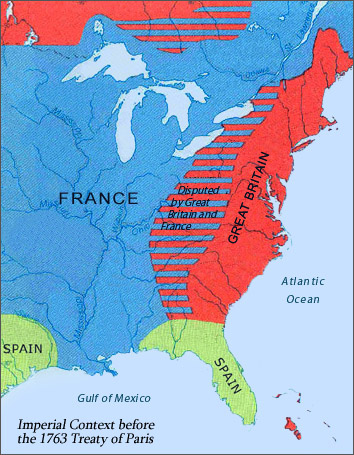 Chapter 17 Section 4
Portugal dominated Brazil.  Spain  controlled parts of North America,  Central America and most of  South America.  
Latin America was a multiracial  society.  Mestizos= children of  Europeans and Native  Americans.   Mulattoes= children  of Africans and Europeans.
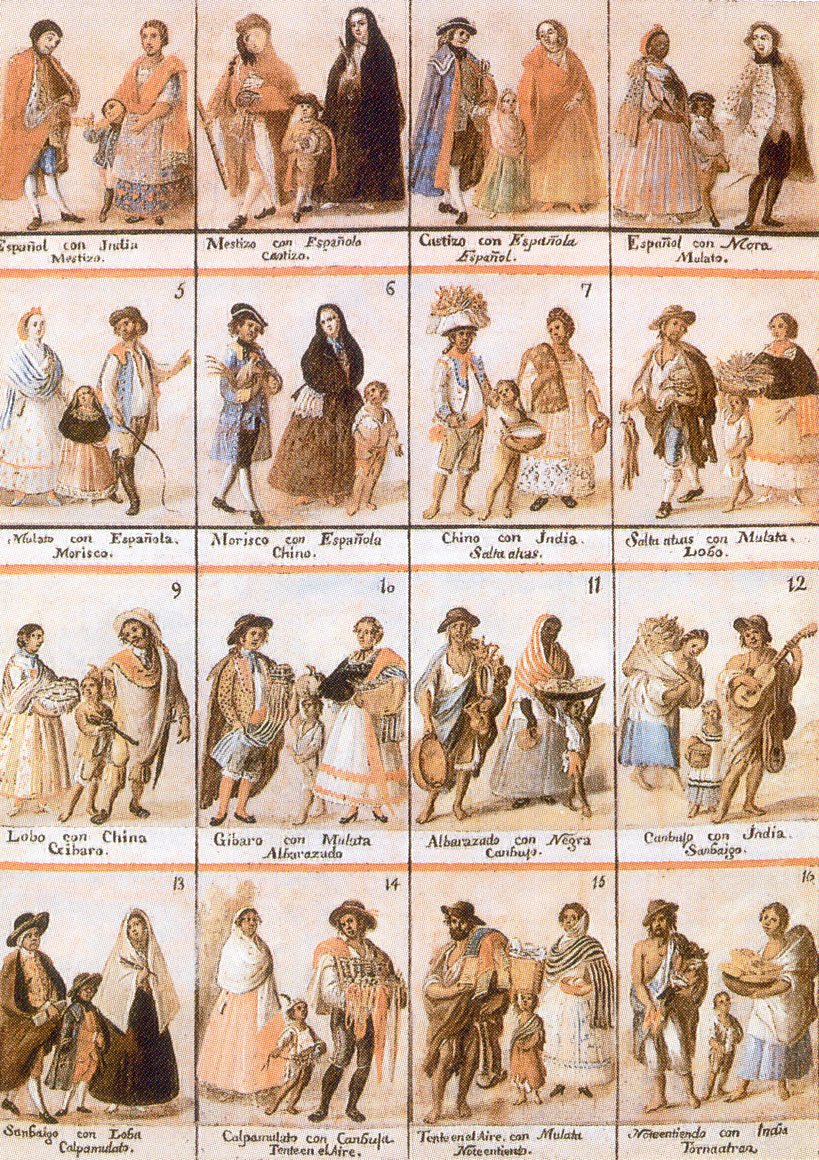 Both Spanish and Portuguese  sought to profit from their  colonies in Latin America.  Gold,  silver were sent to Europe.   Farming provided more long  lasting revenue.  Huge estates  were created and worked by  poor farmers.  Sugar, tobacco,  diamonds, and animal hides.   They tried to keep other  countries out but the British and  the French moved in.
Spanish and Portuguese rulers  were determined to Christianize  the native people.  The Catholic  Church played a very important  role.  Catholic missionaries- Dominicans, Franciscans and  Jesuits spread the word and  taught trades and encouraged the  planting of crops.
Catholic Church built cathedrals,  hospitals, orphanages and  schools.  The church offered an  alternative to marriage to women-  becoming a nun.
British= English and Scots 1707.   Hanover's from Germany took  over when Queen Anne, the last  Stuart ruler died without an heir.   George I and George II knew little  of the British system.  British  colonies in the Americas were run  mostly by legislatures that tended  to act independently.   BUT
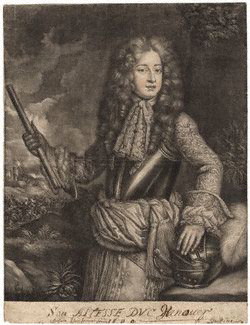 After the Seven Years' War the  British wanted new revenues to  make up for war costs.  Parliament  imposes Stamp Act 1765-printed  materials-legal documents,  newspapers, etc. must have a  stamp showing tax had been paid.   Only lasted 1 year, colonists  protested violently.
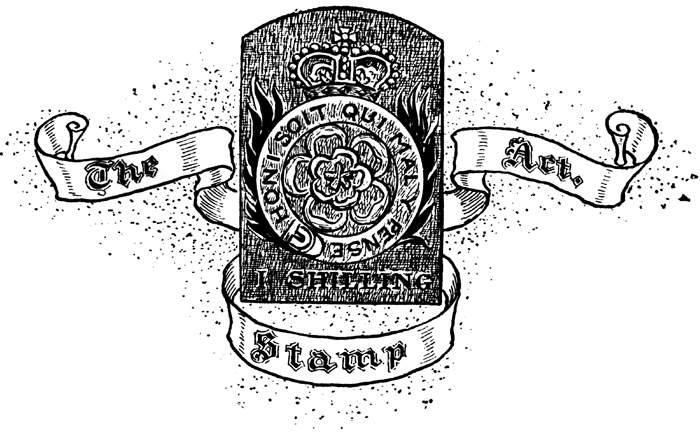 Colonies organized the First  Continental Congress in response  to British actions (1774)  Fighting  started between colonists and the  British in 1775 at Lexington and  Concord, Massachusetts.  The  Second Continental Congress  met, formed an army and chose  George Washington as its  commander.
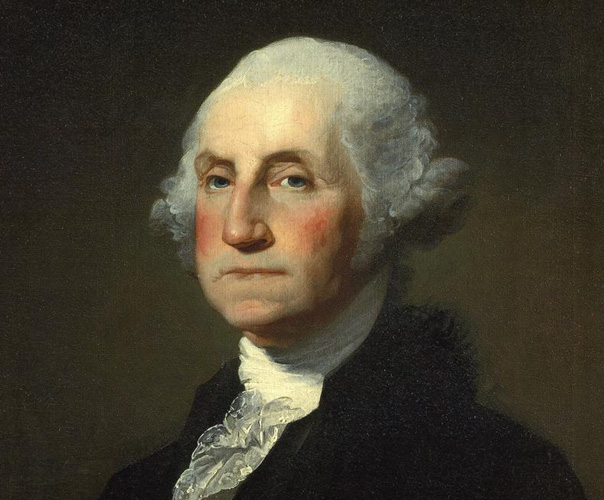 July 4, 1776 2nd Continental  Congress approves a Declaration  of Independence written by  Thomas Jefferson.  The  document declared the colonies  to be "free and independent  states absolved from all  allegiance to the British Crown"
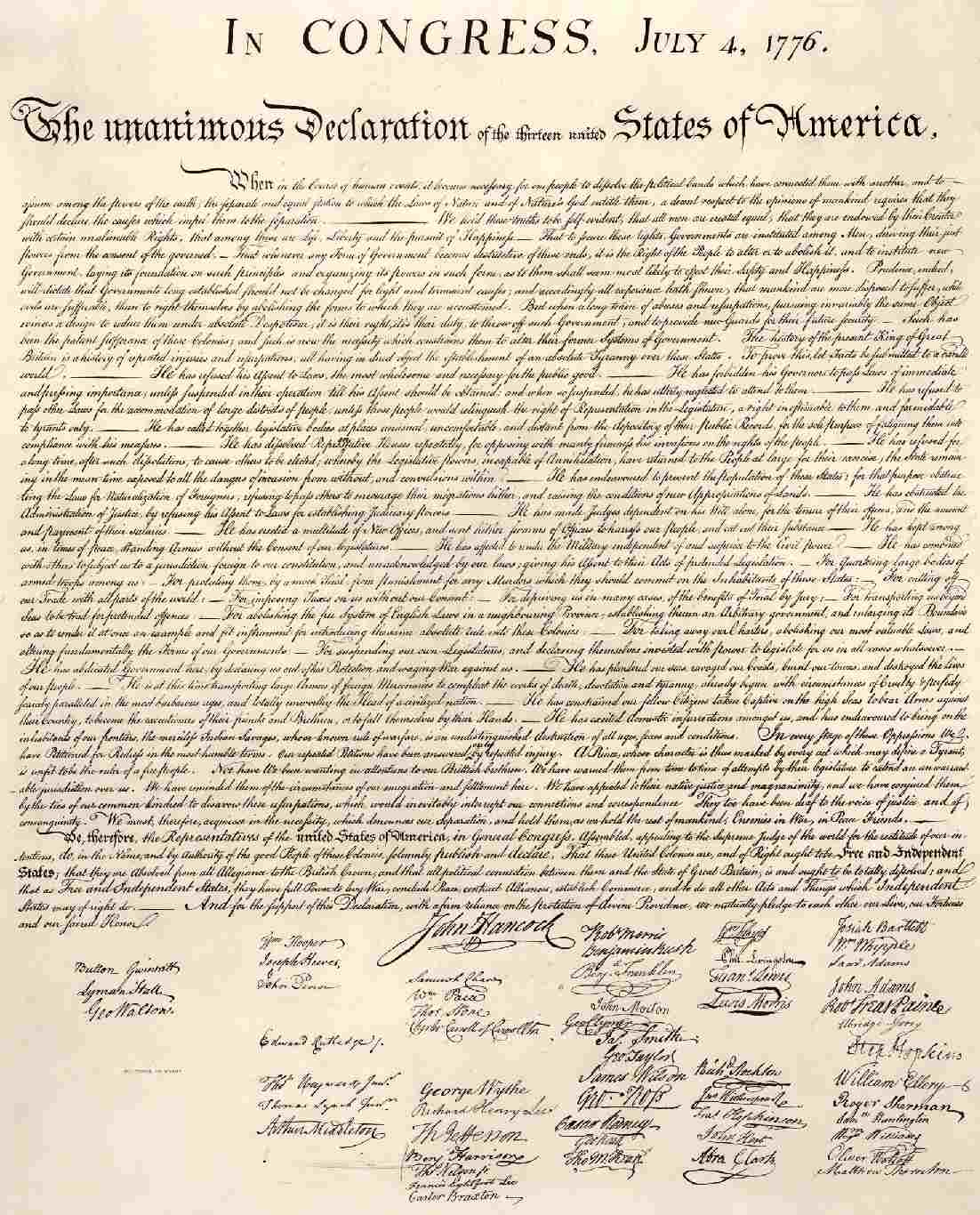 This document led to war!   Britain=strong military power, lots  of resources.  Colonies=amateur  soldiers who had agreed to serve  a short period.  Foreign countries  supported the colonies, some to  get revenge for earlier defeats by  the British.  France was a huge  help, they sent soldiers and  officers.  The French also  diplomatically recognized  America.
The British called "uncle"  when  they had to surrender at Yorktown,  Virginia.  The Treaty of Paris 1783  recognized the independence of  the American colonies and gave  them control of the western  territory Appalachians to  Mississippi River.
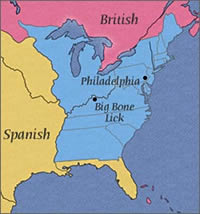 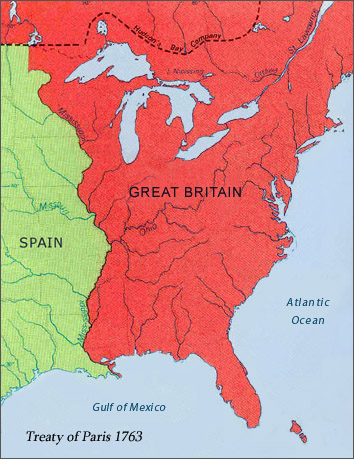 Birth of A Nation
13 separate states, each with its  own interests, not really interested  in creating a strong central  government.
1781  Articles of Confederation-1st  constitution-no strong central  gov't., no power to deal with  countries problems.
1787  (55 delegates) met in  Philadelphia to revise (fix) the  Articles, they ended up drafting an  entirely new plan "Constitutional  Convention"
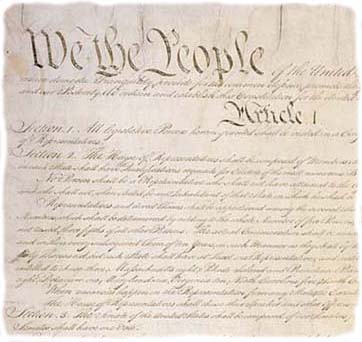 The Constitution created a Federal  System- power shared between the  states and the national government.
National gov't- power to levy taxes,  raise an army, regulate trade, and  create a national currency. ($)
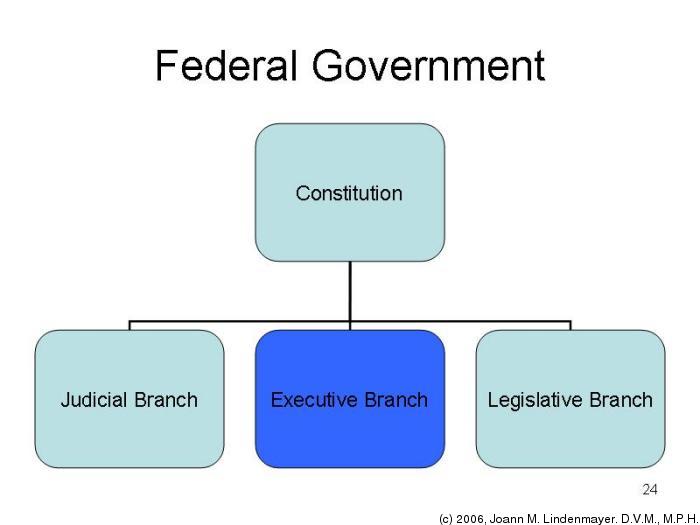 Each branch has some power to  check the workings of the others.
"Checks and Balances"
Executive=president, power to  execute laws, veto legislature's  acts, supervise foreign affairs and  direct military forces.  
Legislative=2 houses
Senate=members elected from  state legislatures
House of Representatives=  elected directly by the people.

Judiciary= Supreme Court- enforces the Constitution as the  supreme law of the land.
The Constitution had to be ratified  (approved) by 9 out of 13 states to  pass, promises to add a Bill of  Rights helped it pass. 

Bill of Rights- First 10  Amendments to the Constitution
 Guaranteed: freedom of religion,  speech, press, petition and  assembly.  
right to bear arms (guns)
right against unreasonable  search and seizures
guaranteed trial by jury
due process of law
Many of the ideas that were  included in the Constitution and  the Bill of Rights were derived  from the natural rights proposed  by the enlightenment  philosophers.